UITZONDERLIJK WONEN
Bouwvormen
Beeldende vorming klas 2
STAPELEN
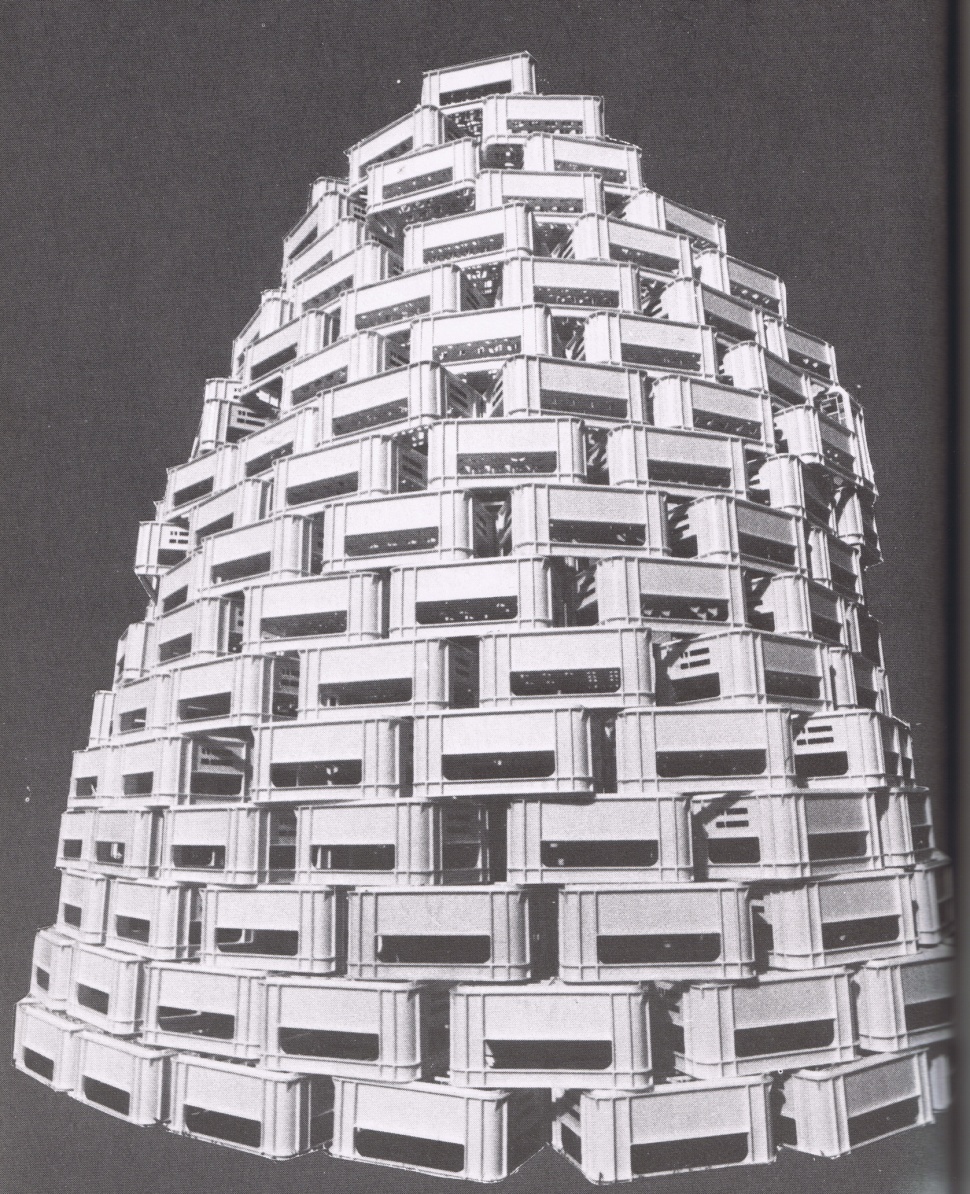 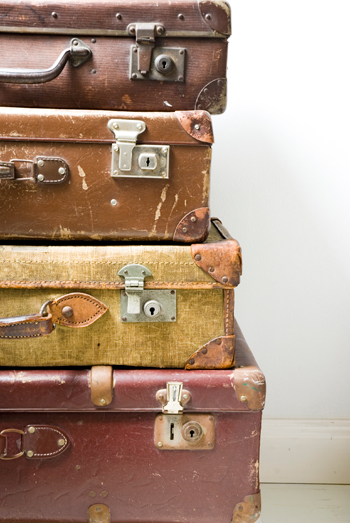 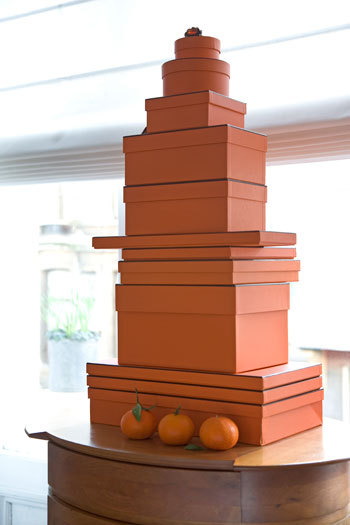 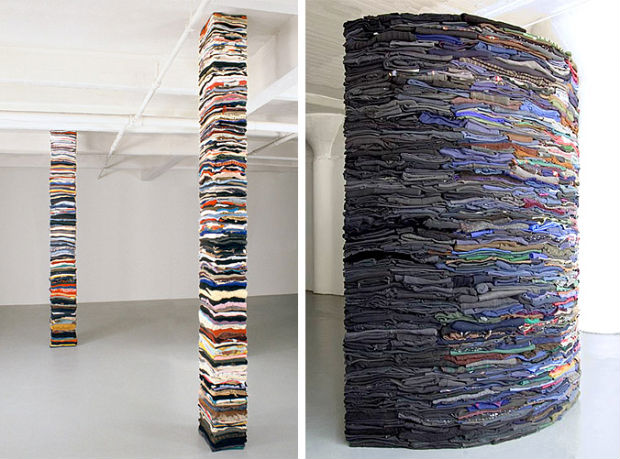 SPLIJTEN, BARSTEN, SCHEUREN
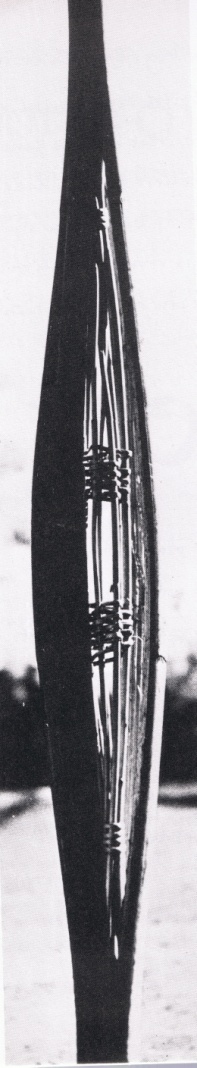 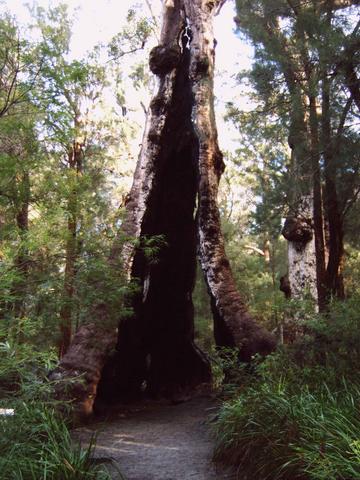 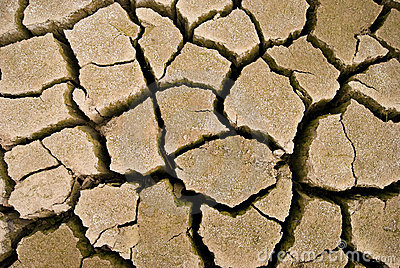 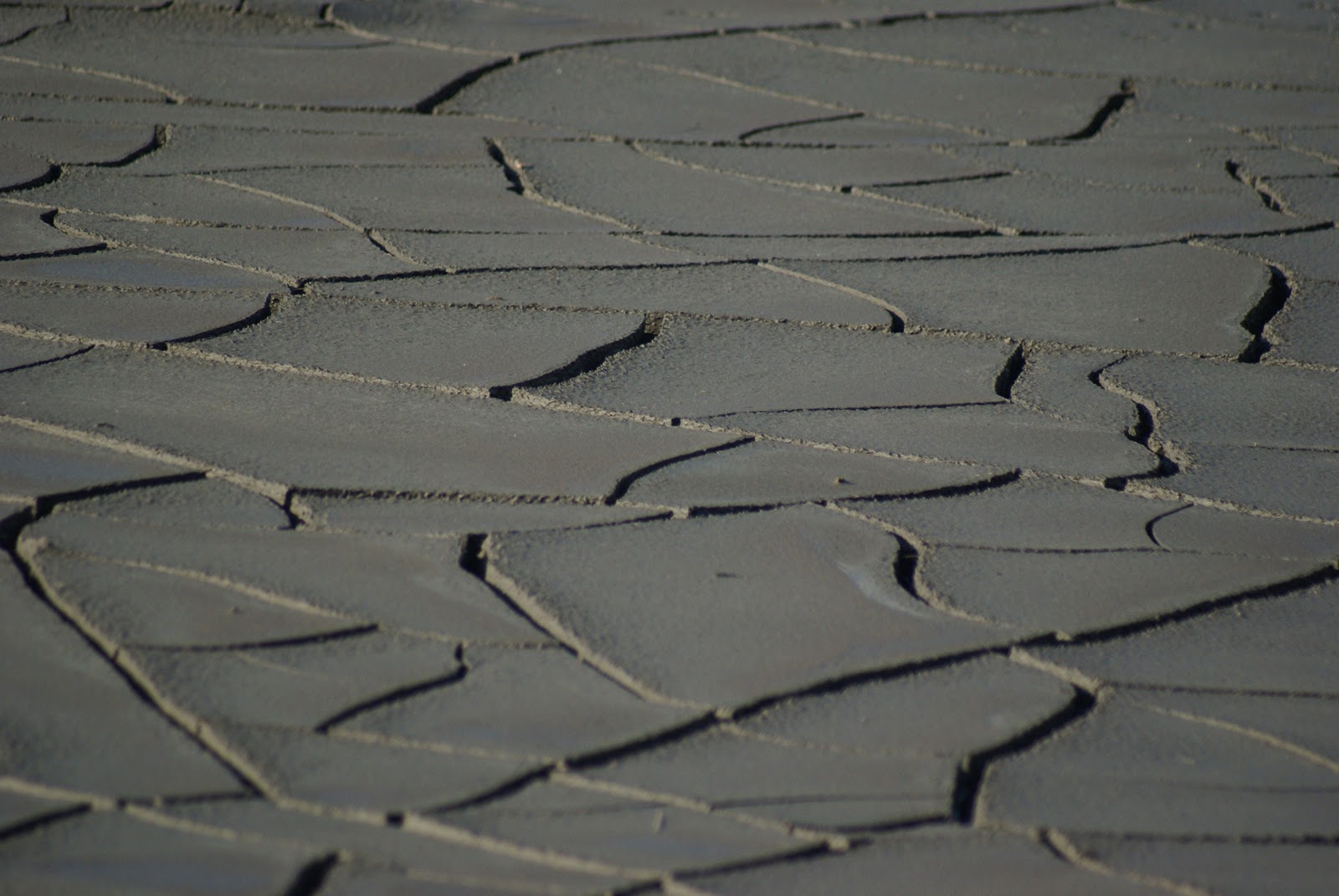 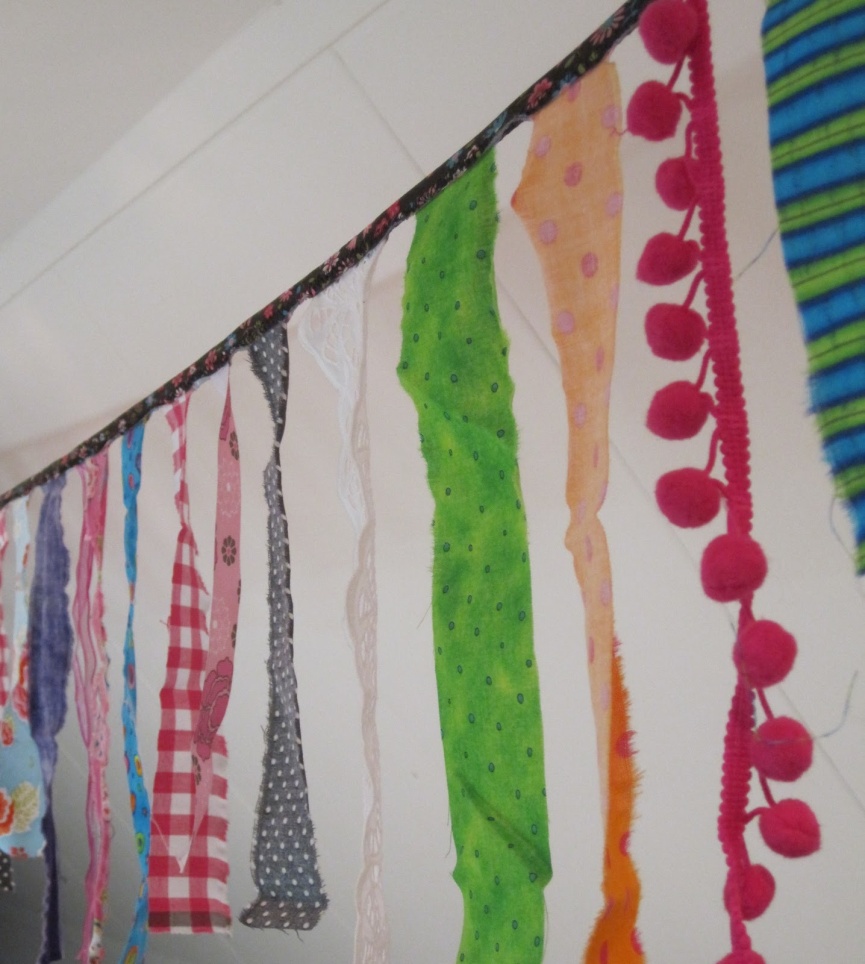 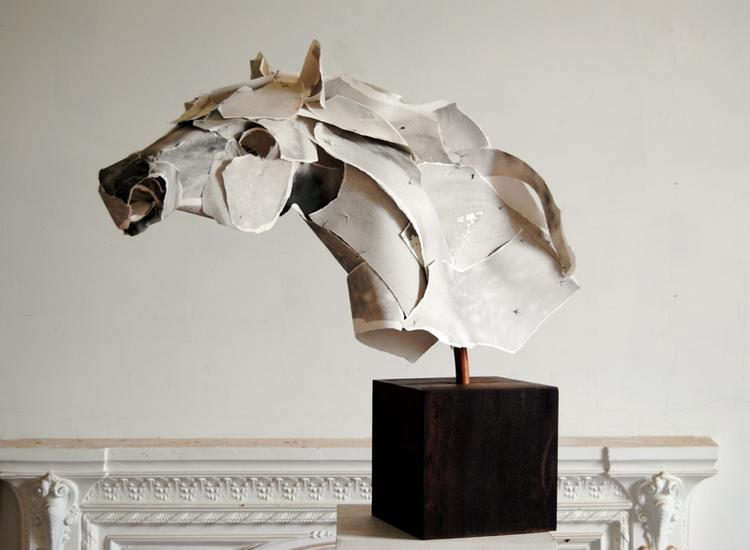 KNOPEN EN BINDEN
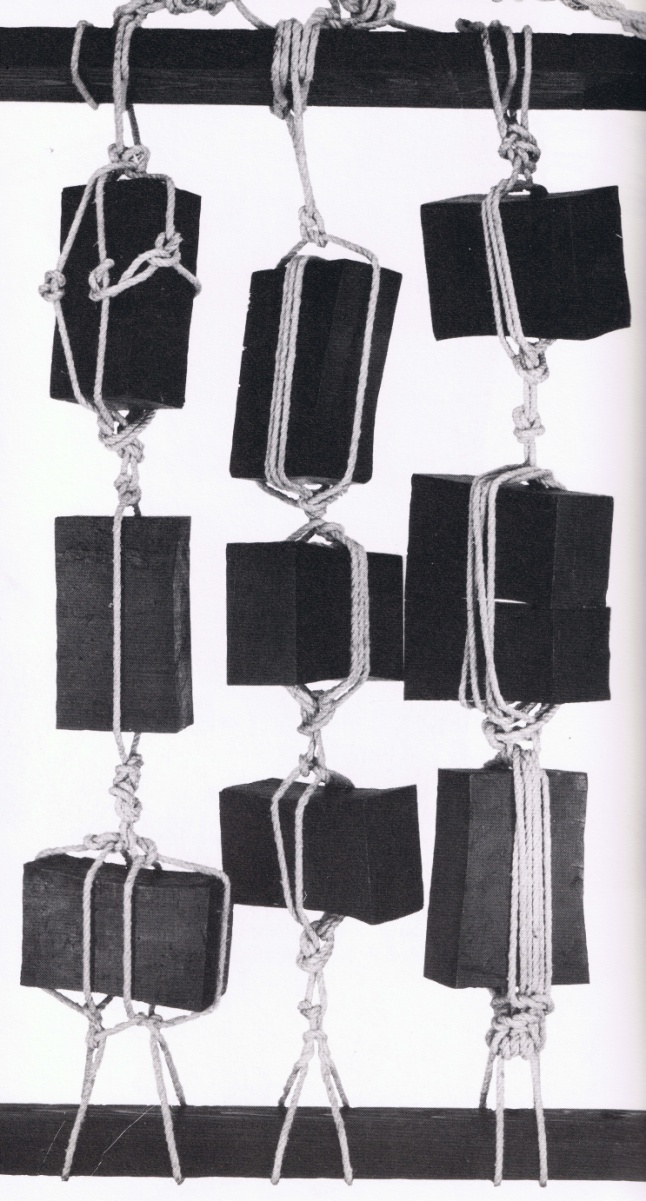 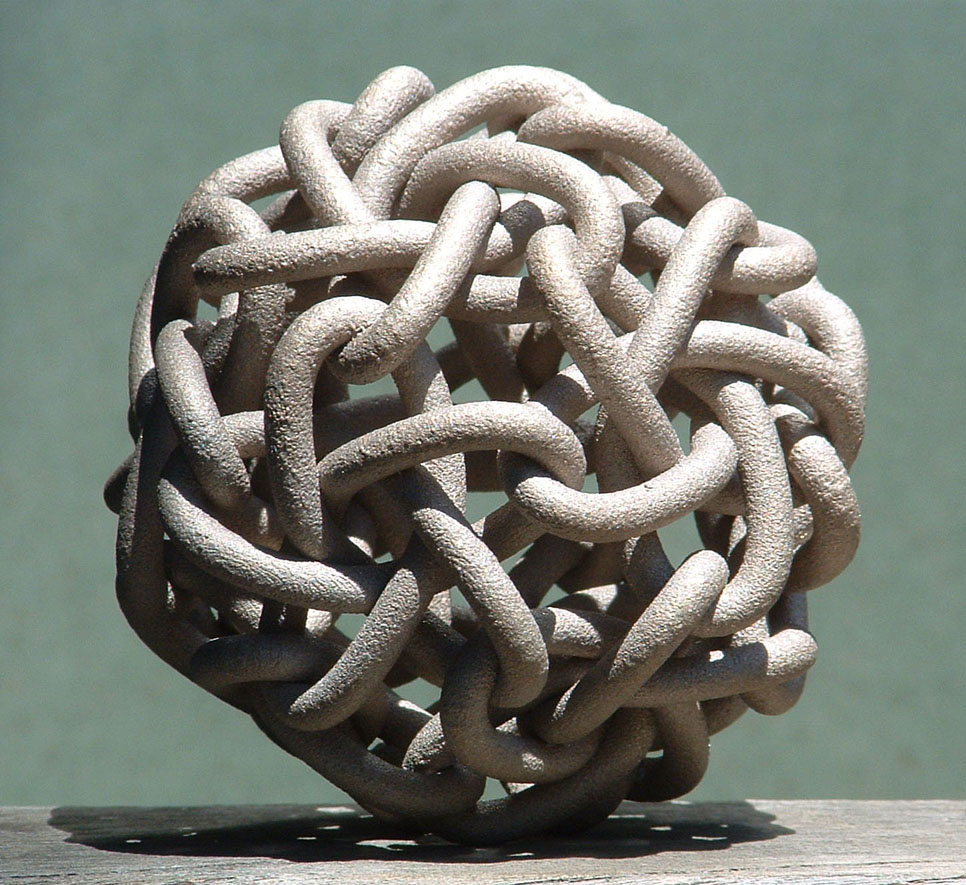 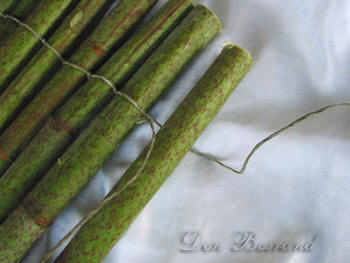 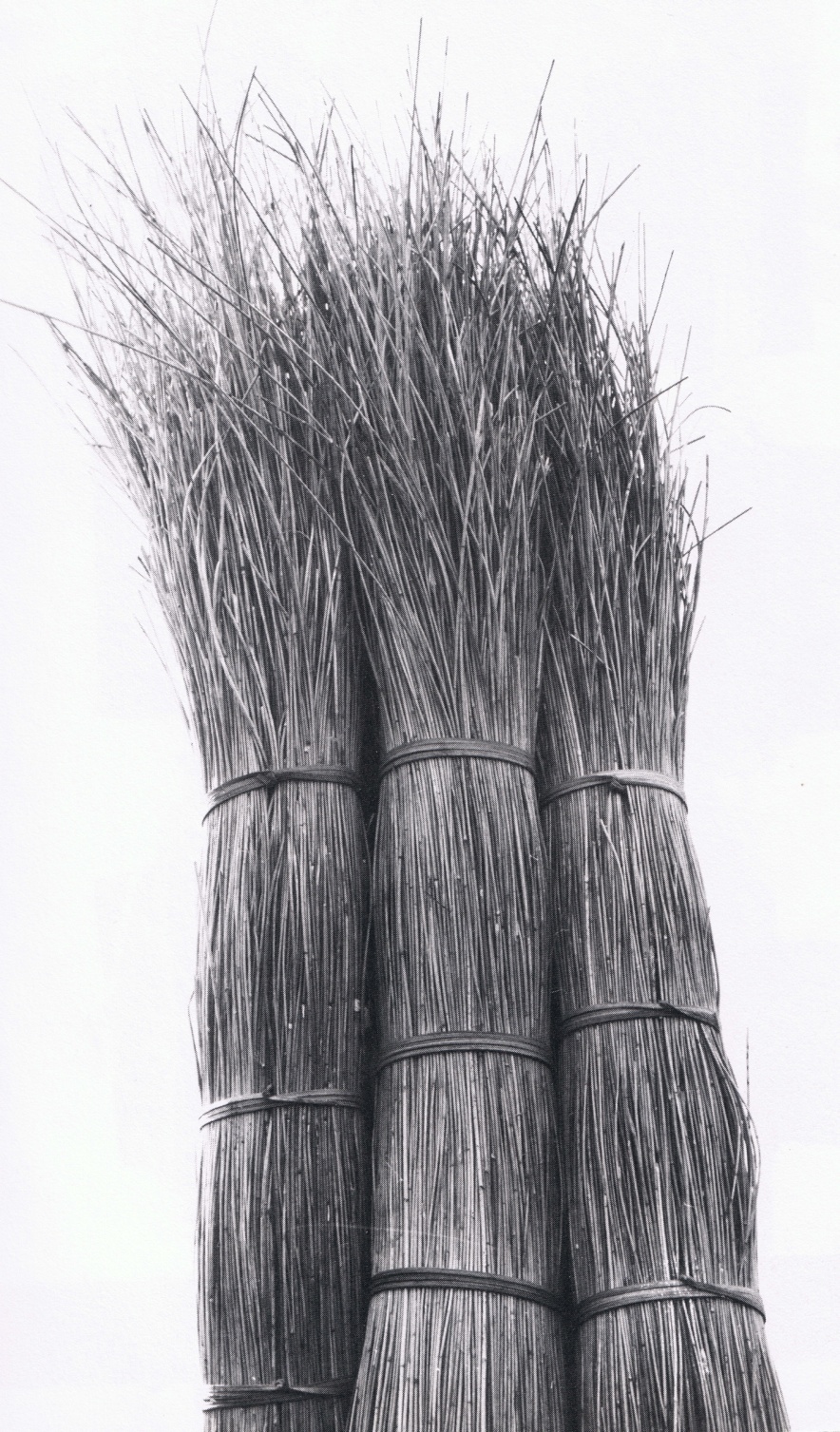 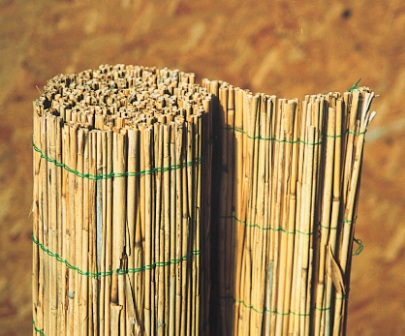 HANGEN
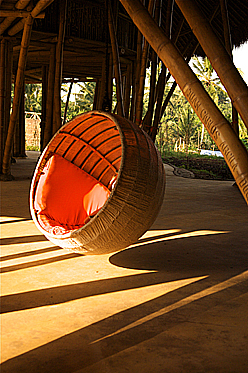 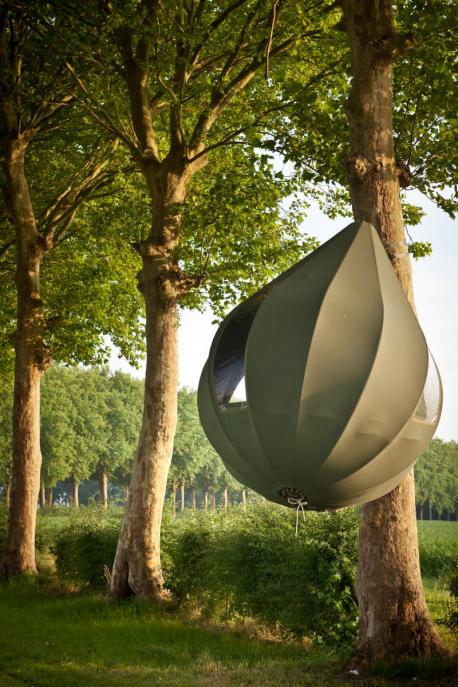 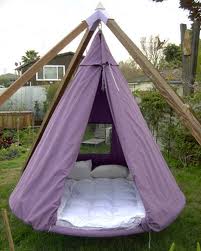 TREKKEN EN SPANNEN
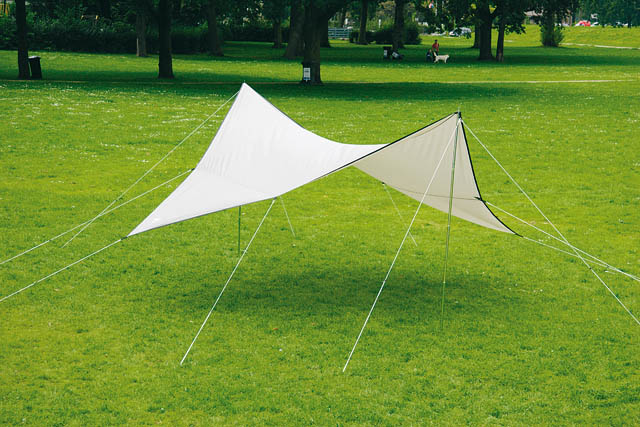 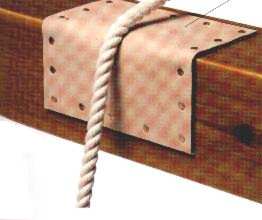 DRAGEN
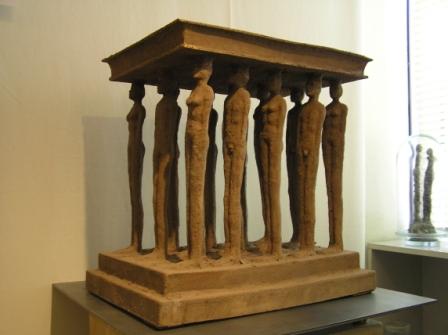 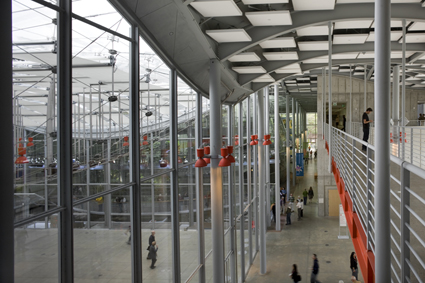 STUTTEN
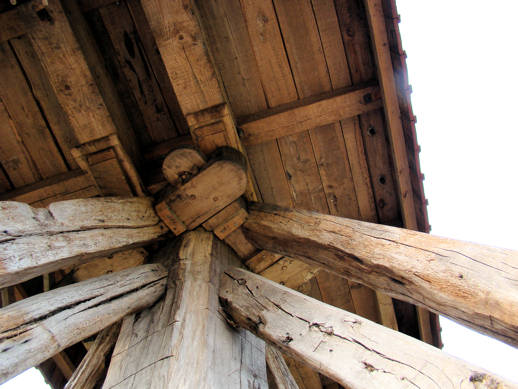 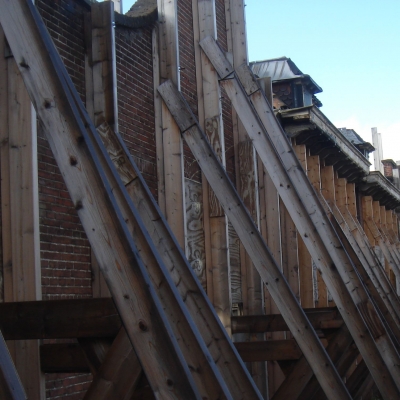